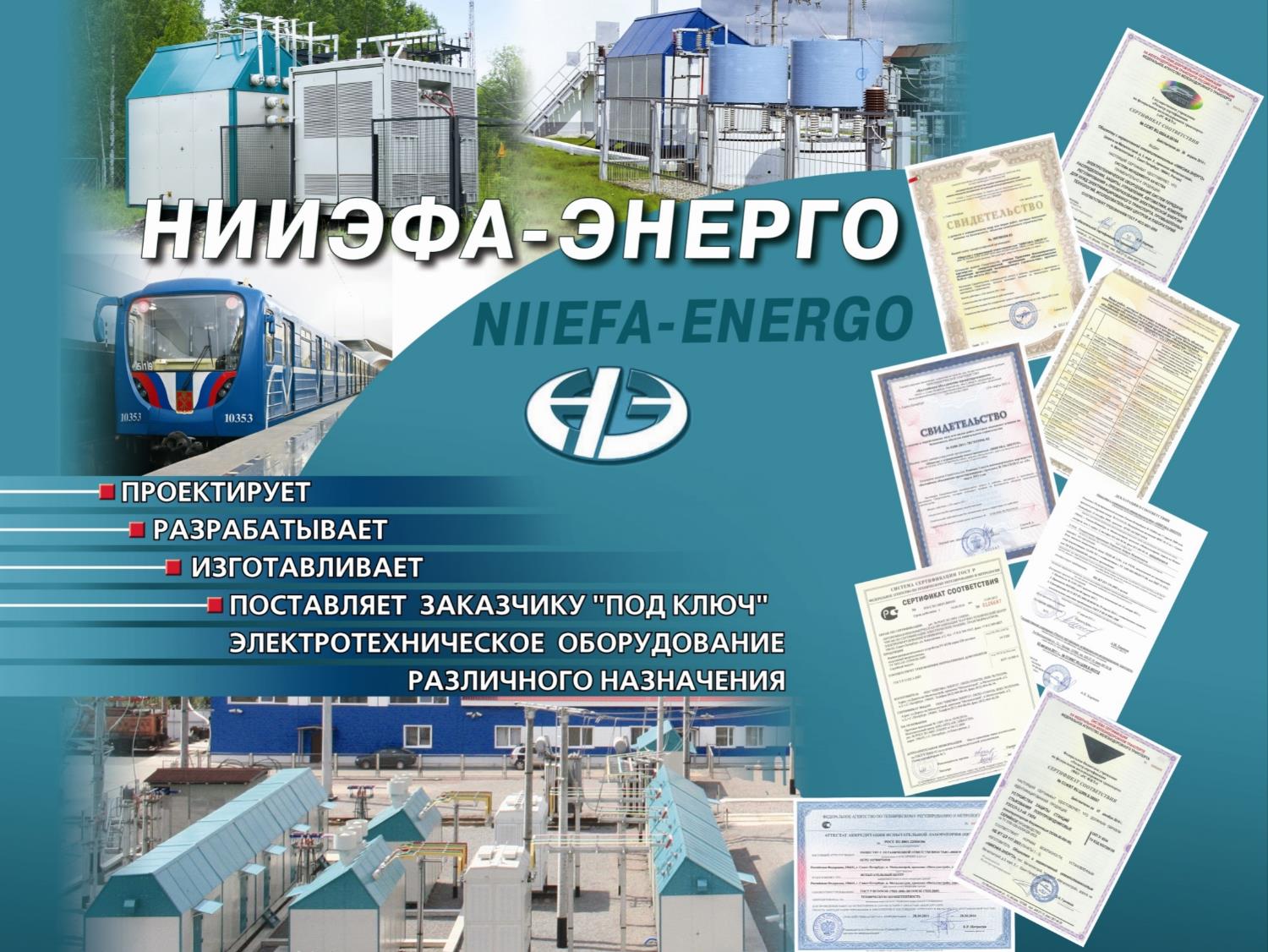 Производство электротехнического оборудования в интересах транспортного комплекса

Докладчик – Мизинцев А.В.
Председатель совета директоров ООО «НИИЭФА-ЭНЕРГО»
История образования ООО «НИИЭФА-ЭНЕРГО»
Основная специализация на примере схемы силовых цепей тяговой подстанции железных дорог
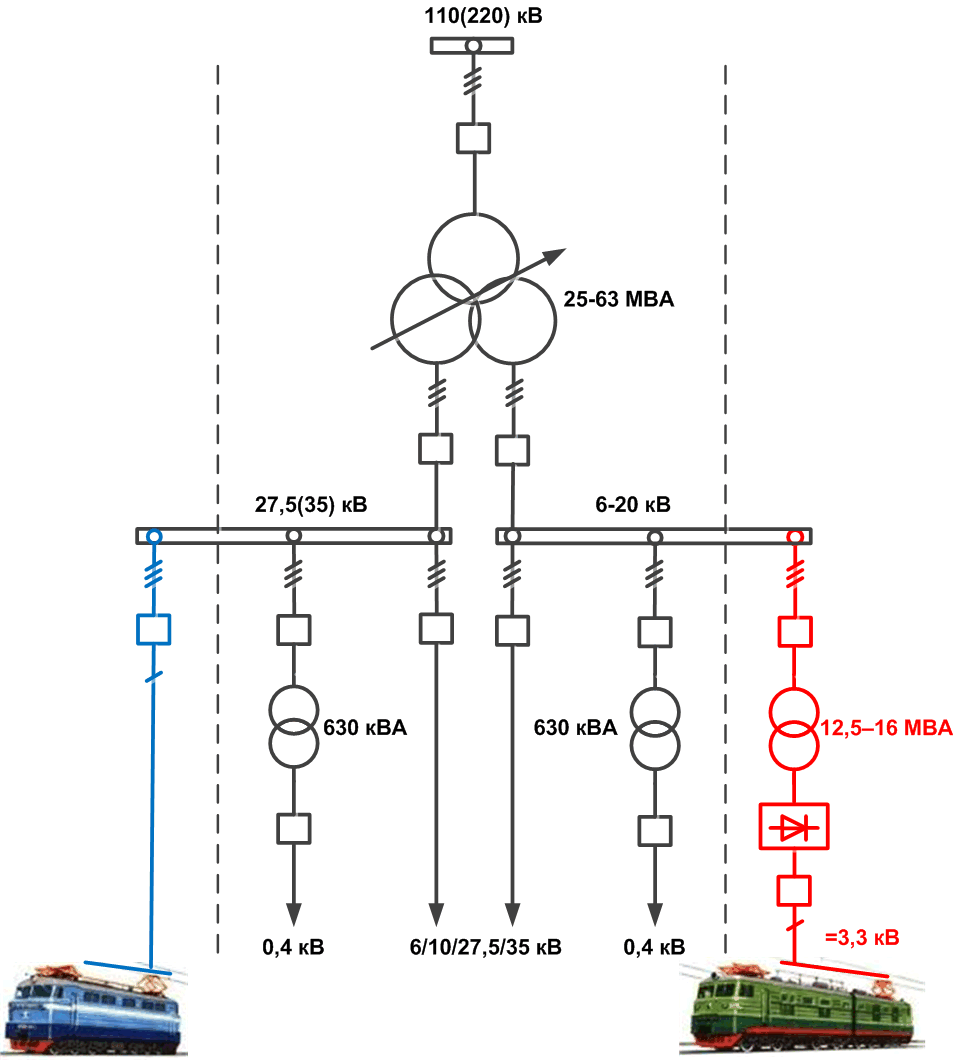 Производство НИИЭФА-ЭНЕРГО
(включая АСУ ТП)
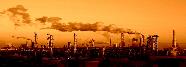 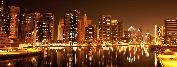 Виды выполняемых работ
разработка и конструирование
проектирование
производство
испытания
монтаж
наладка
обучение, сервисное и гарантийное обслуживание
Виды производимого оборудования
распределительные устройства низкого напряжения
  переменного и постоянного тока (до 1 кВ)
 распределительные устройства среднего напряжения
	– переменного тока до 35 кВ
	– постоянного тока до 4 кВ
 трансформаторное оборудование 35/0,4 кВ мощностью
   до 16 МВА
 статические преобразователи электроэнергии
 фильтркомпенсирующие устройства
 системы управления
Железные дороги России
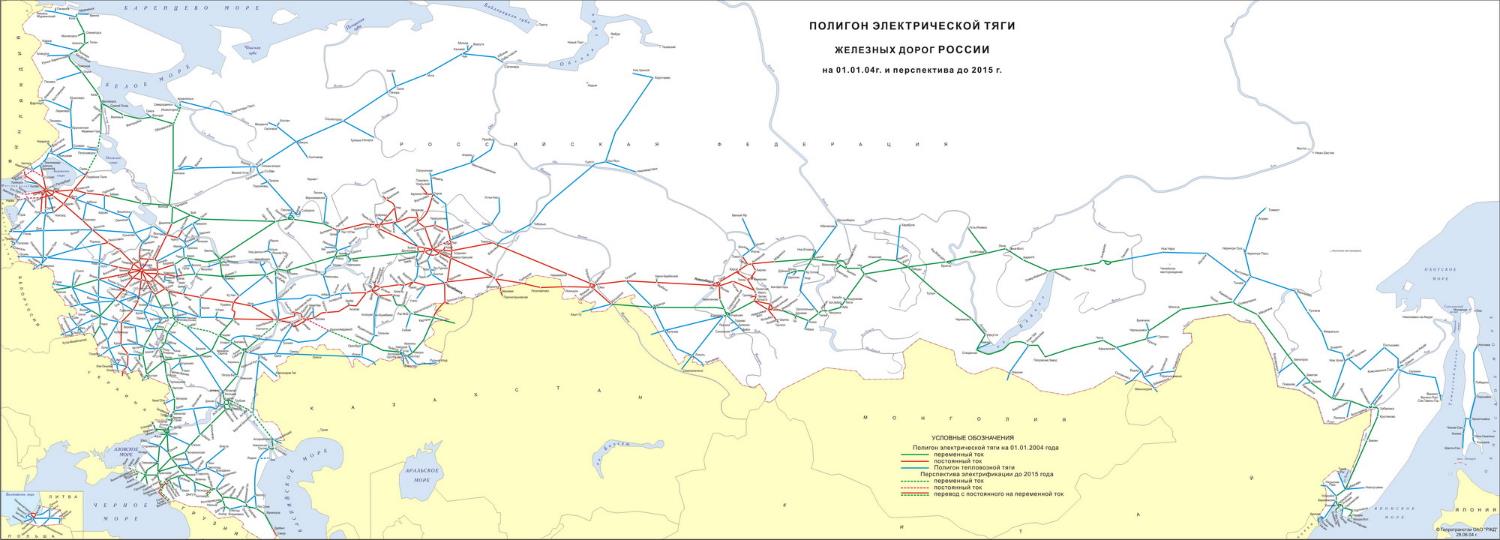 Российские железные дороги общей протяженностью 85,2 тыс. кмиз них электрифицированных 43,3 тыс. км    - переменный ток 24,7 тыс. км    - постоянный ток 18,6 тыс. кмВсего тяговых подстанций - 1412
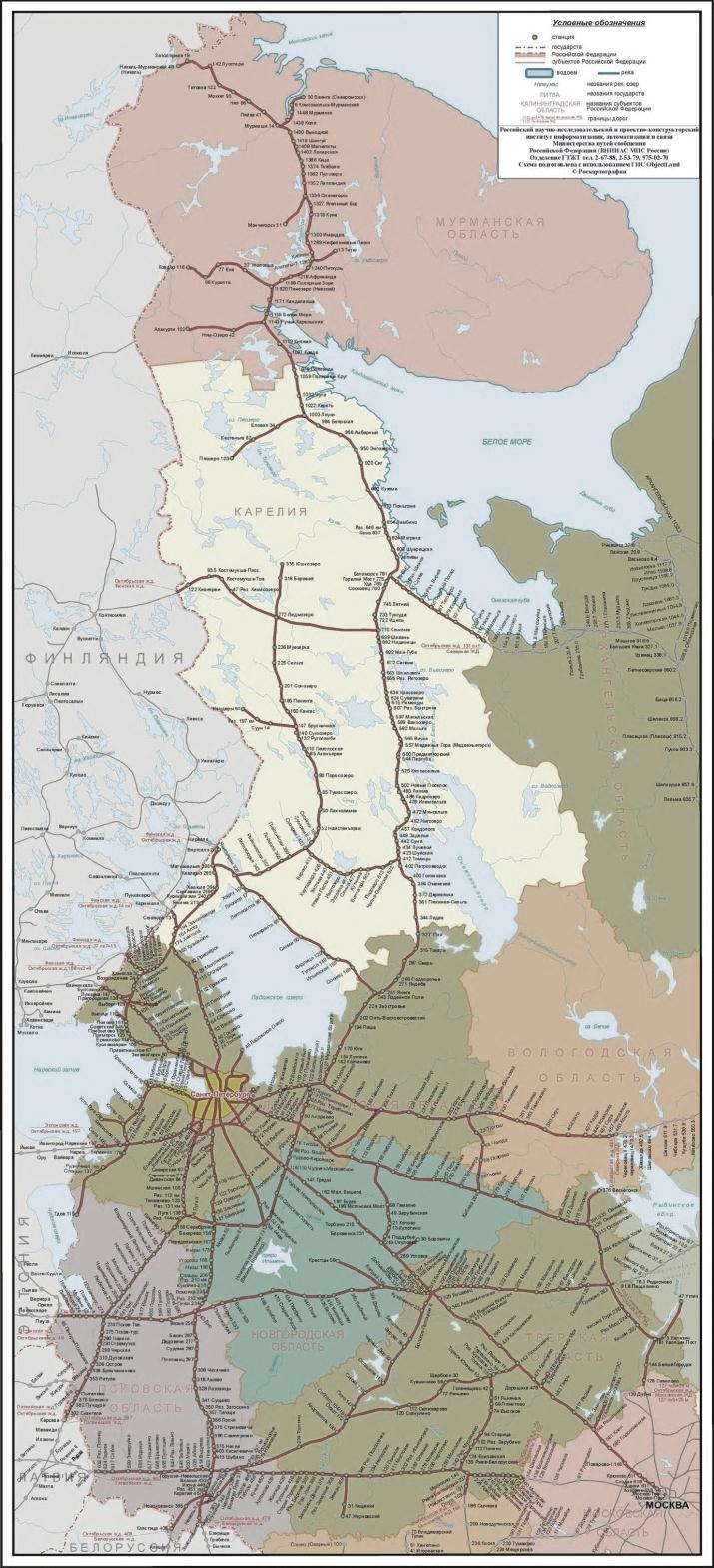 Октябрьская железная дорога
Перевод участка с постоянного тока на переменный ток Мурманск-Лоухи 
(445 км)
2001-2002 годы
Новая электрификация
Волховстрой-Беломорск
Волховстрой-Череповец
(1010 км)
 2004-2007 годы
Реконструкция участка для скоростного движения
Санкт-Петербург-Бусловская (157 км)
2010 год
Электрификация участка
Мга-Гатчина-Ивангород (191 км)
2004-2012 годы
Реконструкция участка для скоростного движения
Санкт-Петербург-Москва (635 км)
2007-2009 годы
Железные дорогиРеконструкция транспортной инфраструктуры к олимпиаде в Сочи
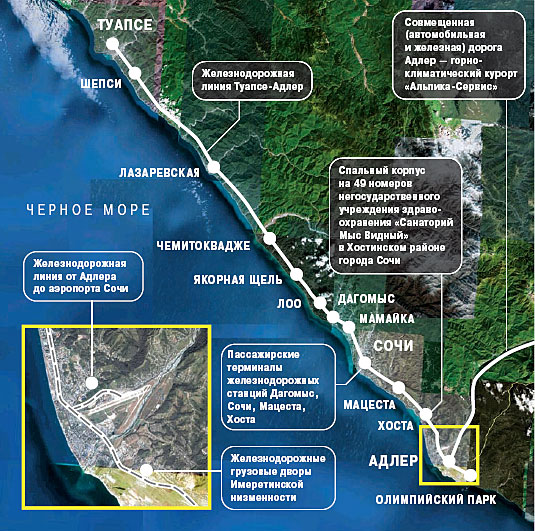 Электрификация участка Адлер-Альпика-Сервис (50 км)
2011-2012 годы
и усиление электроснабжение участка Туапсе-Адлер (103 км)
2007-2010 годы
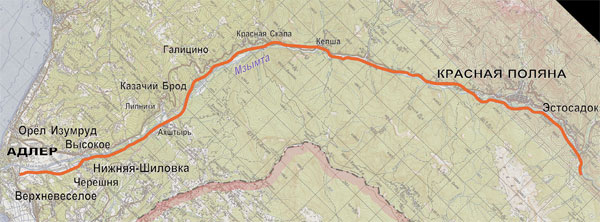 Железные дорогиНовая железнодорожная линия Журавка-Миллерово – обход Украины
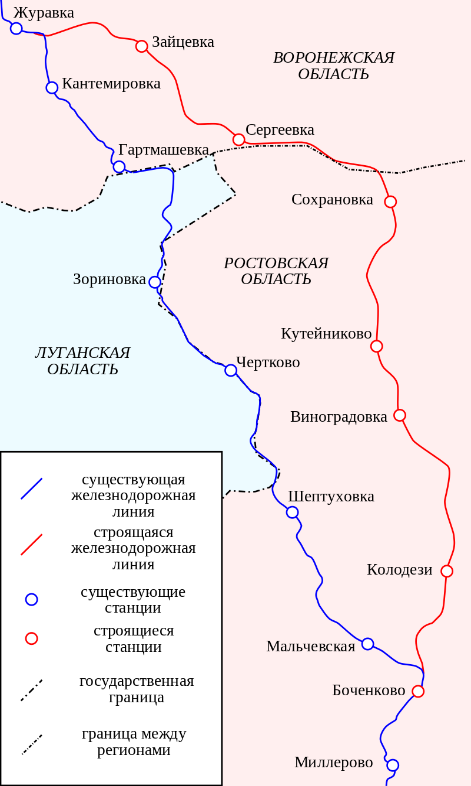 Протяженность – 122,5 км

Полная реконструкция ТП – Старая Станица, Журавка

Строительство новых ТП – Сергеевка, Колодези, Кутейниково

Пост секционирования – 7 шт.
Старая Станица
Железные дороги Реконструкция и развитие Малого кольца Московской ж.д.
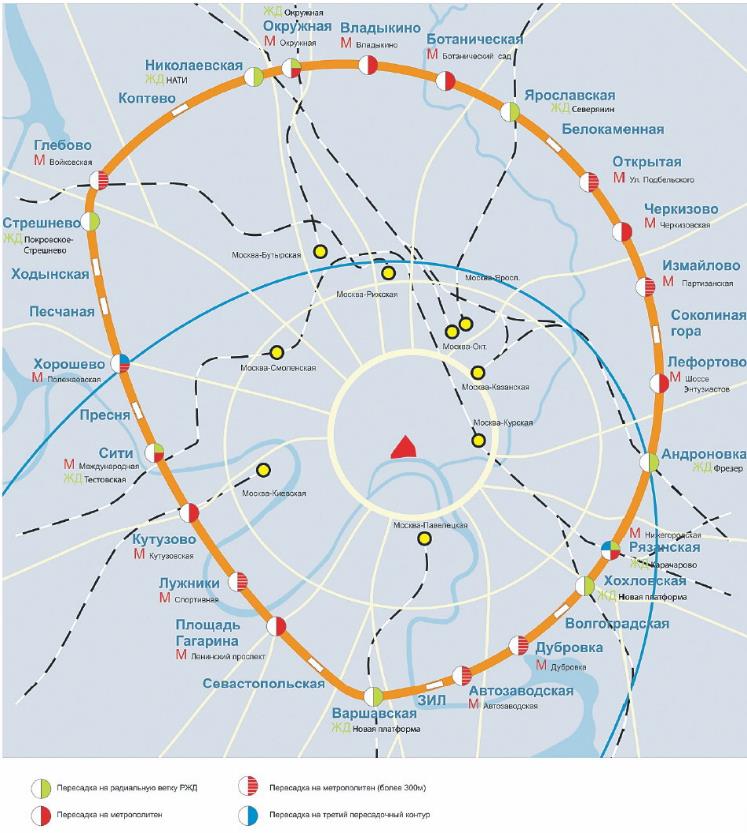 Протяженность -  54 км

Тяговые подстанции – Белокаменная, 
Москва-Киевская,
Покровское-Стрешнево, 
Андроновка, 
Окружная

Посты секционирования - Пресня-Лихоборы,  Белокаменная-Андроновка
Проект 2014-2023
Железные дорогиРеконструкция объектов Восточного полигона и БАМа
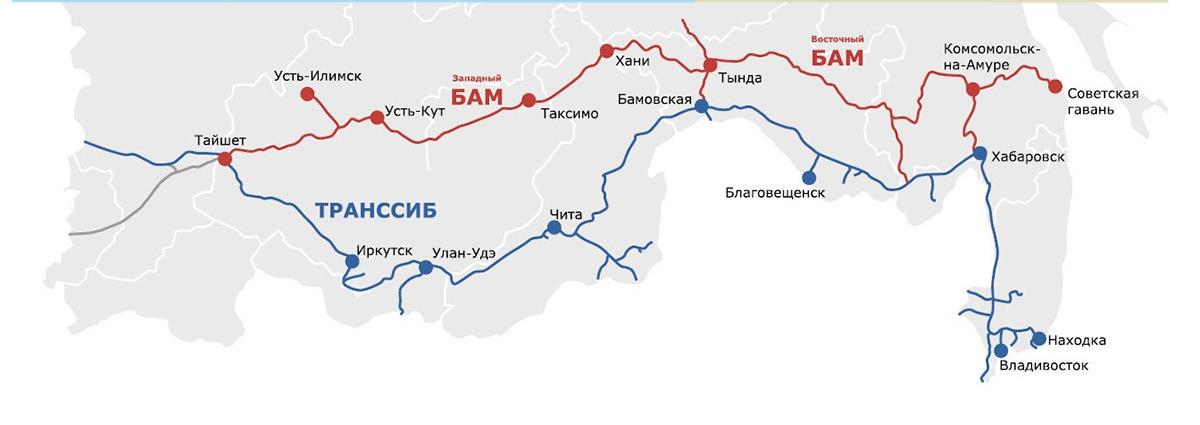 Протяженность - более 10 тыс. км
Проект до 2030
Железные дороги Этапы электрификации ж.д. линий Байкало-Амурской магистрали
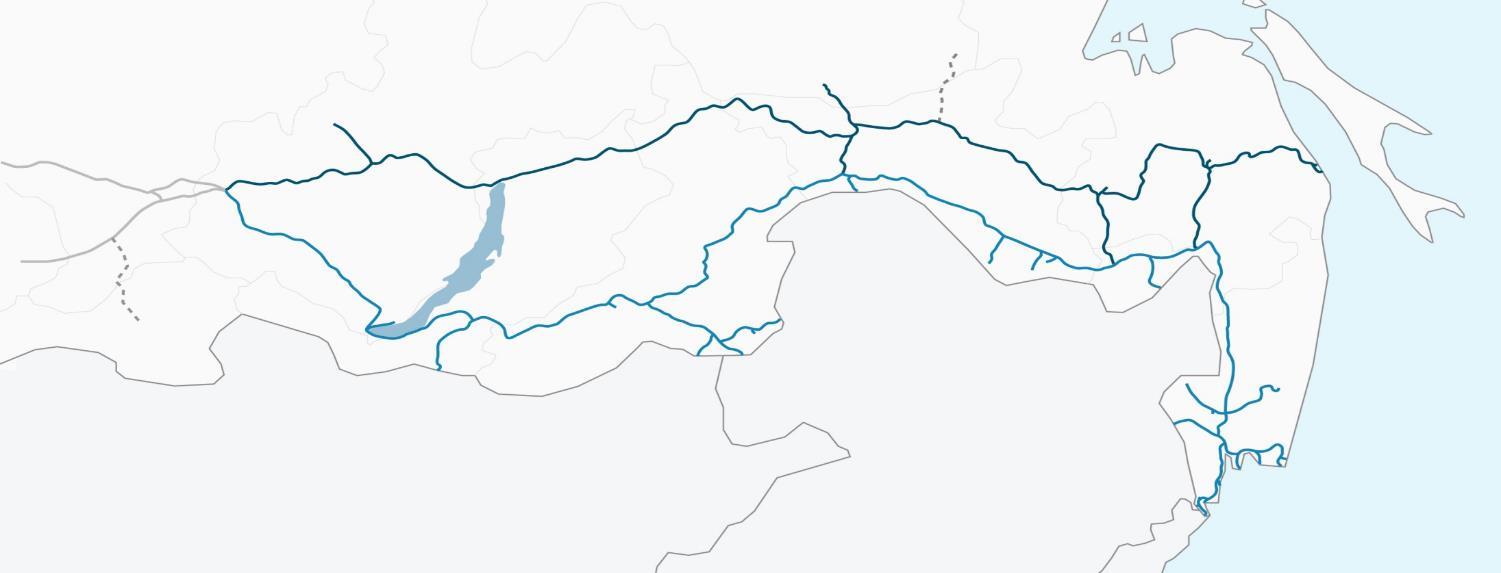 II Этап – 3066 км
Эльга
Нерюнгри-Груз.
I Этап – 833 км
Усть-Илимск
Комсомольск-на-Амуре
Таксимо
Тында
Бамовская
Нов.Ургал
Тайшет
Ванино
Волочаевка ll
Курагино
Карымская
Известковая
Ленинск
Кызыл
Забайкальск
Наушки
Китай
Смоляниново
Барановский
Монголия
Находка
*
Камышовая
Железные дорогиВСМ Москва-Казань общая информация
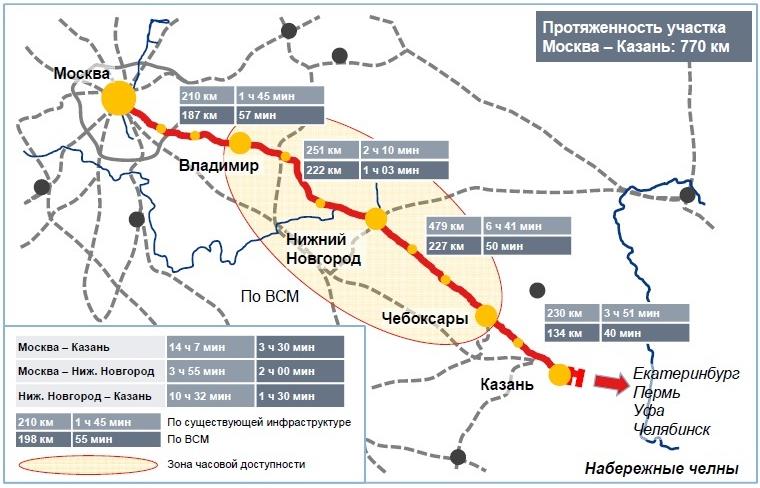 Протяженность  - 770 км
Строительство новых тяговых подстанций – 15 шт., мощность  - 663 МВА
Реконструкция электрических подстанций 220 кВ – 10 шт.
Производство оборудования для тяговых подстанций и тяговой сети метрополитенов - Петербургский метрополитен
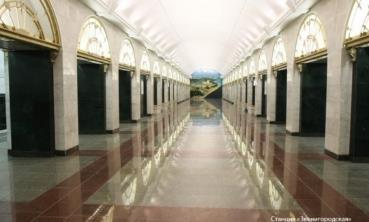 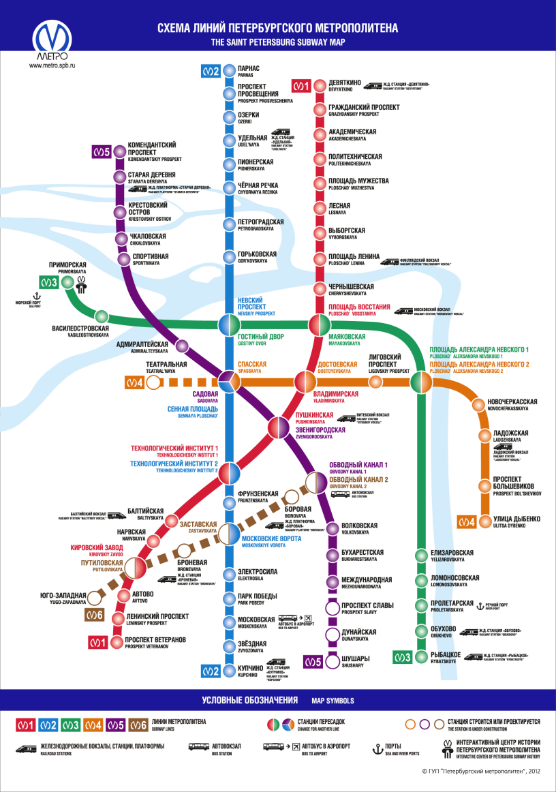 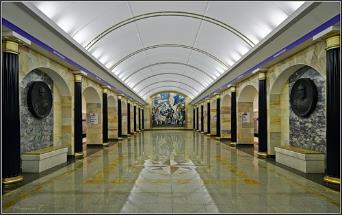 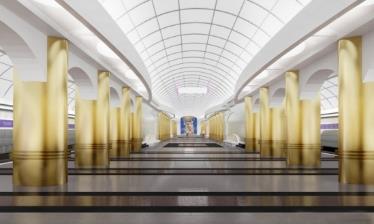 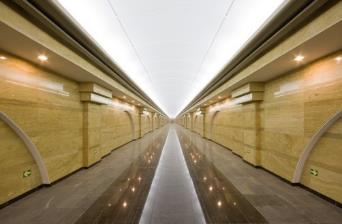 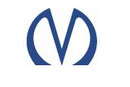 С 2004 года более 20 объектов
Производство оборудования для тяговых подстанций и тяговой сети метрополитенов - Московский метрополитен
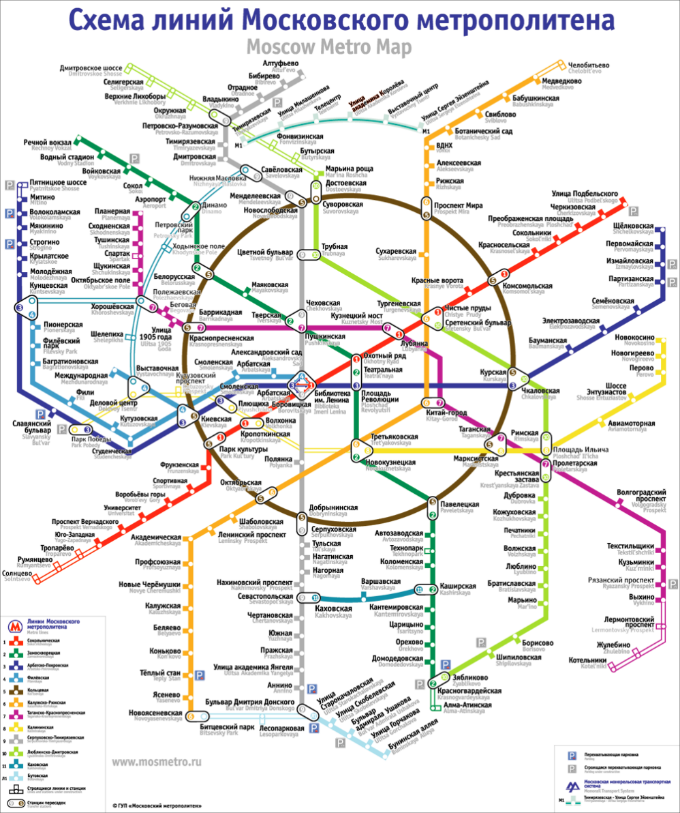 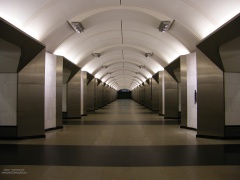 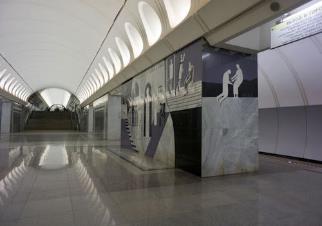 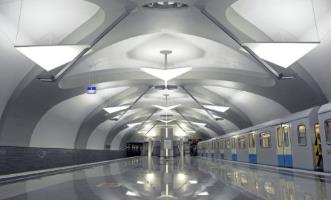 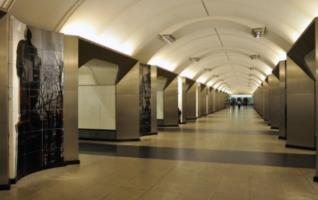 С 2009 года более 60 объектов
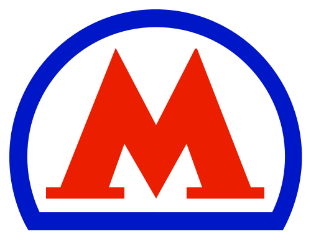 Производство оборудования для тяговых подстанций и тяговой сети метрополитенов - Казанский метрополитен
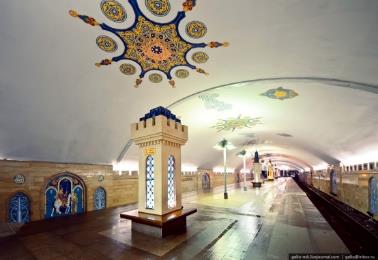 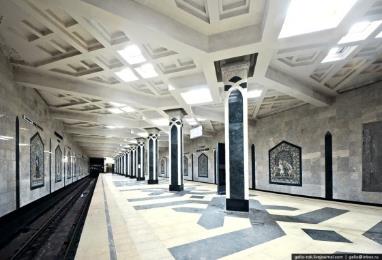 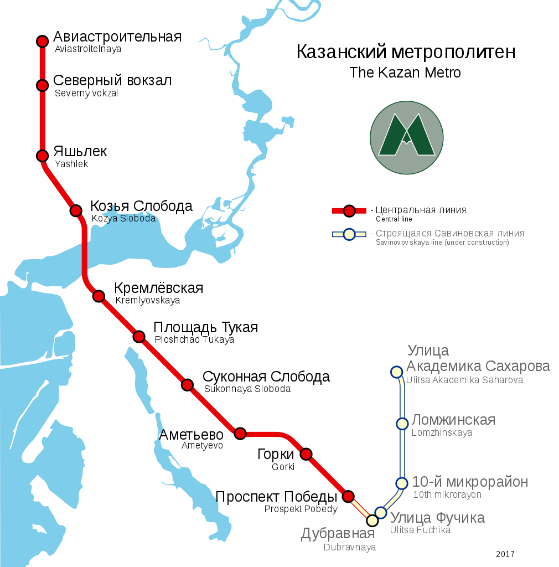 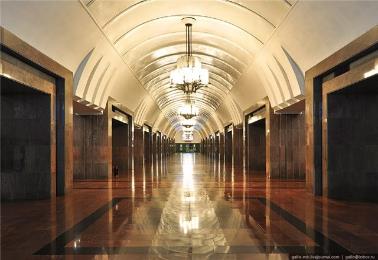 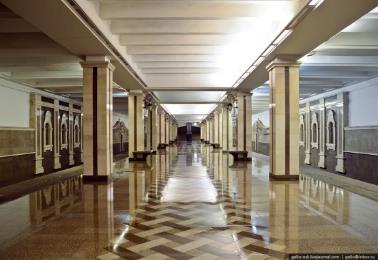 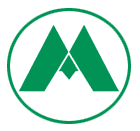 С 2006 года более 11 объектов
Городской электрический транспорт Первая линия легкорельсового транспорта в РФ ООО «Транспортная концессионная компания»
Объект: «Создание, реконструкция трамвайной сети в Красногвардейском районе по концессионному соглашению с правительством Санкт-Петербурга»
Работы ООО «НИИЭФА-ЭНЕРГО» на объекте:
Реконструкция тяговых подстанций №79, 85 и 87; 
Строительство тягово-понизительной подстанции «Депо» на базе БКТПБ;
Строительство временной тяговой подстанции       на базе утепленных модулей №25-В;
Строительство тяговой подстанции «Коммуны»      на базе БКТПБ;
Поставка шкафов питания контактной сети и нетяговых потребителей.
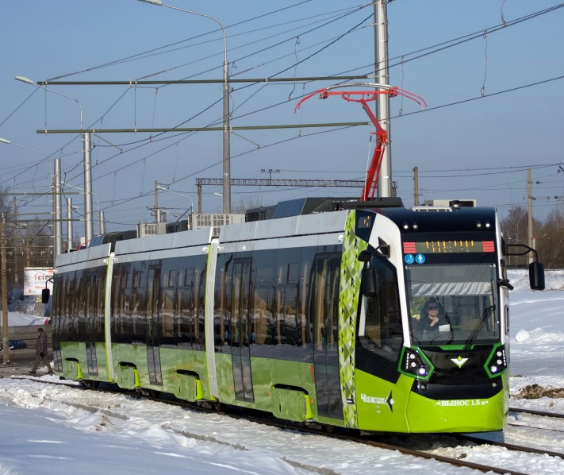 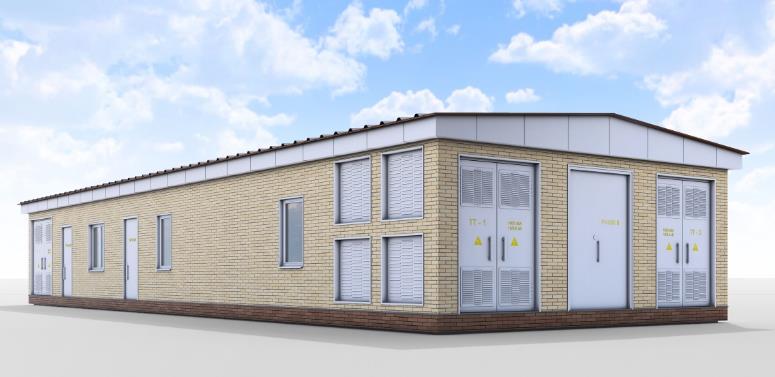 В первые в России была реализована рекуперация на городском электрическом транспорте на постоянной основе
Городской электрический транспортТрамвайная линия в г. Самара
Объект: «Строительство трамвайной линии к стадиону Самара арена к чемпионату мира по футболу 2018»
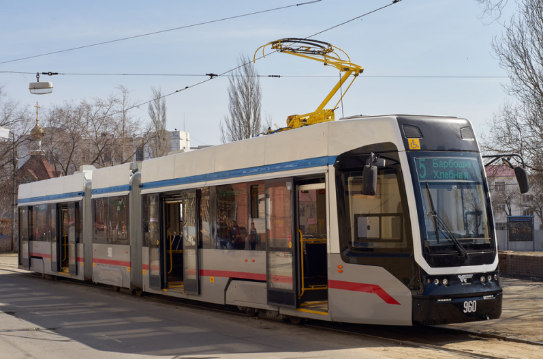 Работы ООО «НИИЭФА-ЭНЕРГО» на объекте:
1. Строительство тяговых подстанций 
    №31, 36, 42 базе утепленных модулей;
2. Реконструкция системы телемеханики и
    диспетчеризации на 34-х тяговых подстанциях
3. Поставка шкафов питания контактной сети.
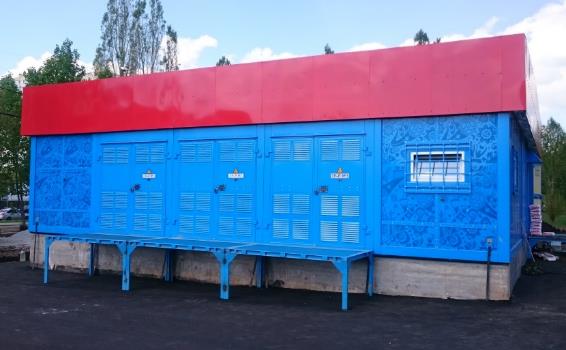 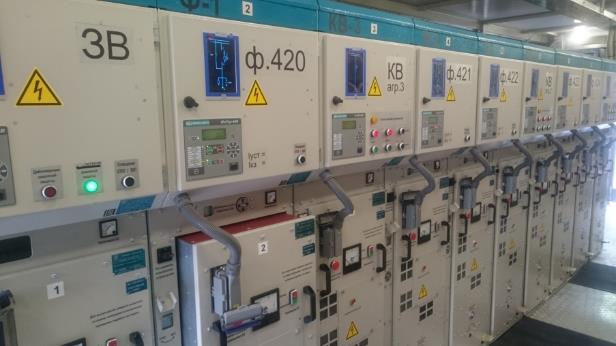 Порядок допуска электротехнической продукции к применению в электроустановках железнодорожной инфраструктуры
ГОСТ 33477-2015 «Система разработки и постановки продукции на производство (СРПП). Технические средства железнодорожной инфраструктуры. Порядок разработки, постановки на производство и допуска к применению»


СТО РЖД 07.003-2018 «Устройства электрификации и электроснабжения. Порядок разработки, постановки на производство и допуска к применению продукции, предназначенной для использования в электроустановках»
Порядок допуска электротехнической продукции к применению в электроустановках железнодорожной инфраструктуры
Для электротехнической продукции специального применения:  контактная сеть, распределительные устройства постоянного тока 3,3 кВ, переменного тока 25 и 2х25 кВ, посты секционирования, пункты группировки, преобразователи, быстродействующие выключатели 3,3 кВ – стандартами предусматривается полный цикл постановки изделий на производство:

Разработка и согласование с РЖД технического задания
Выпуск конструкторской документации
Изготовление и испытания опытных образцов, установочной партии с участием представителей РЖД
Подконтрольная эксплуатация в течение не менее одного года в действующей электроустановке РЖД
Порядок допуска электротехнической продукции к применению в электроустановках железнодорожной инфраструктуры
Для электротехнической продукции общепромышленного применения: трехфазные распределительные устройства высокого напряжения 110, 220 кВ, среднего напряжения 6, 10, 20, 35 кВ, низковольтные распределительные устройства 0,4 кВ, понижающие силовые трансформаторы, кабельная продуцкия – стандартами предусматривается упрощенный порядок допуска к применению – по заявлению изготовителя уполномоченным подразделением РЖД проводится экспертиза документации
Порядок допуска электротехнической продукции к применению в электроустановках железнодорожной инфраструктуры
Для организации экспертизы заявитель представляет на рассмотрение Трансэнерго – филиала ОАО «РЖД»:
а) заявку на проведение экспертизы
б) копию технических условий, по которым выпускается продукция
в) копию руководства по эксплуатации на продукцию
г) копию сертификата соответствия или декларации о соответствии на продукцию
д) расчет показателей локализации продукции по типовой методике утв. распоряжением ОАО «РЖД» 21.04.2016 г. № 721р
е) копию свидетельства об утверждении типа средства измерений (только на продукцию, обладающую признаками средства измерений)
ж) копию методик поверки и калибровки (только на продукцию, обладающую признаками средства измерений, в тех случаях, когда методики поверки и калибровки не стандартизованы на национальном или межгосударственном уровне)